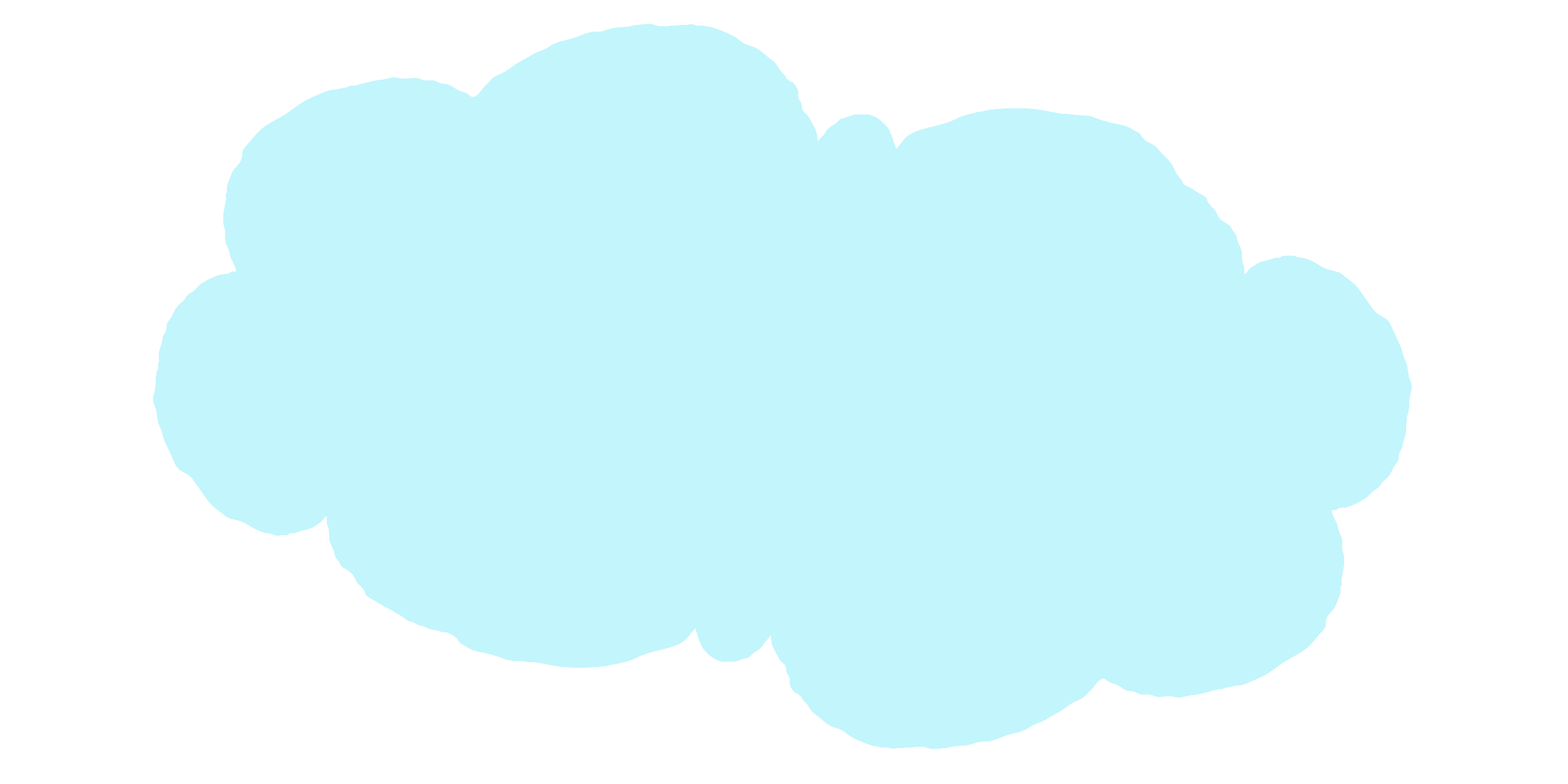 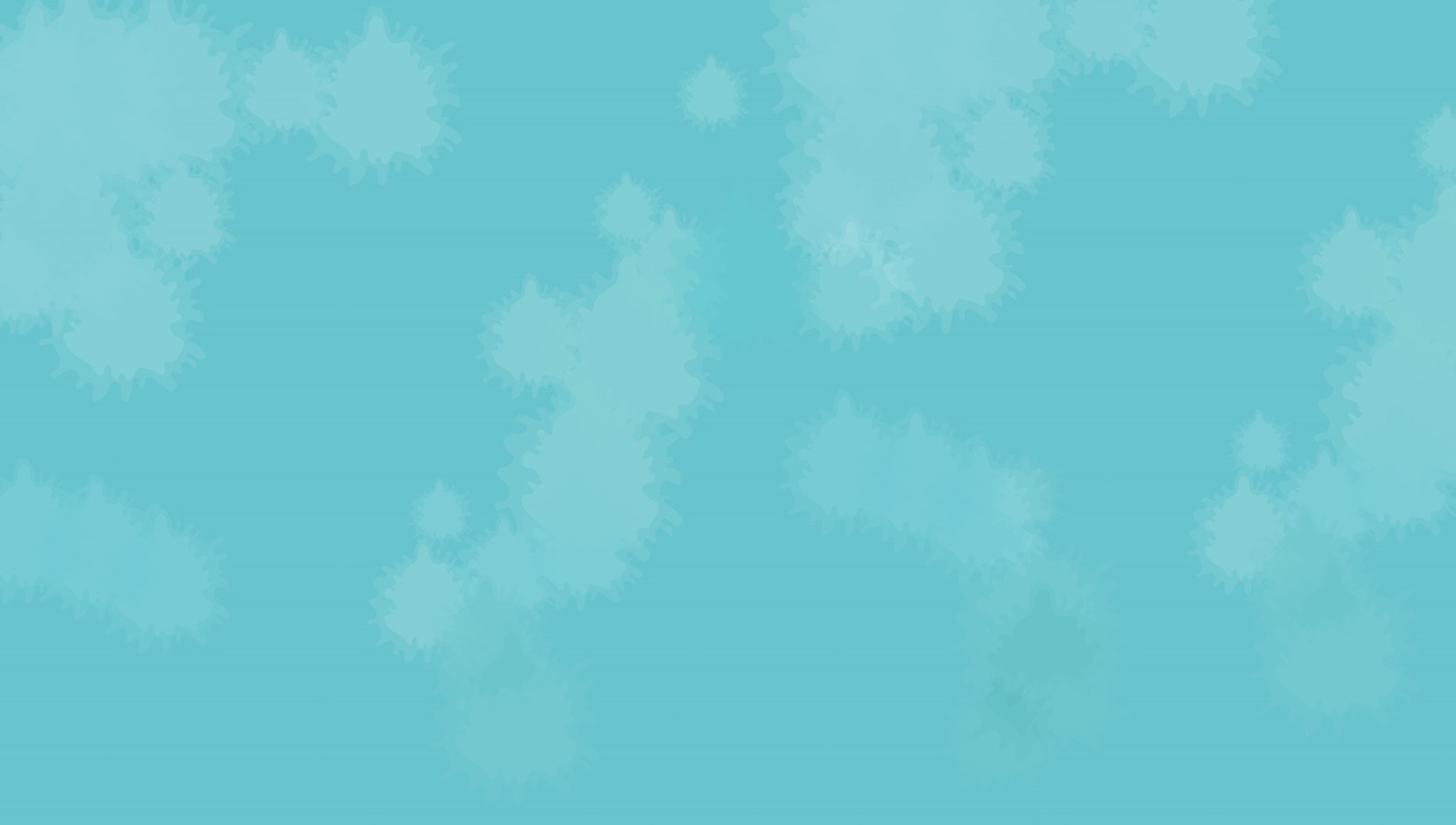 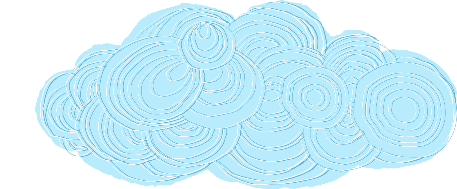 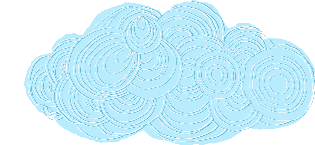 Chào các em tham
 gia tiết học hôm nay
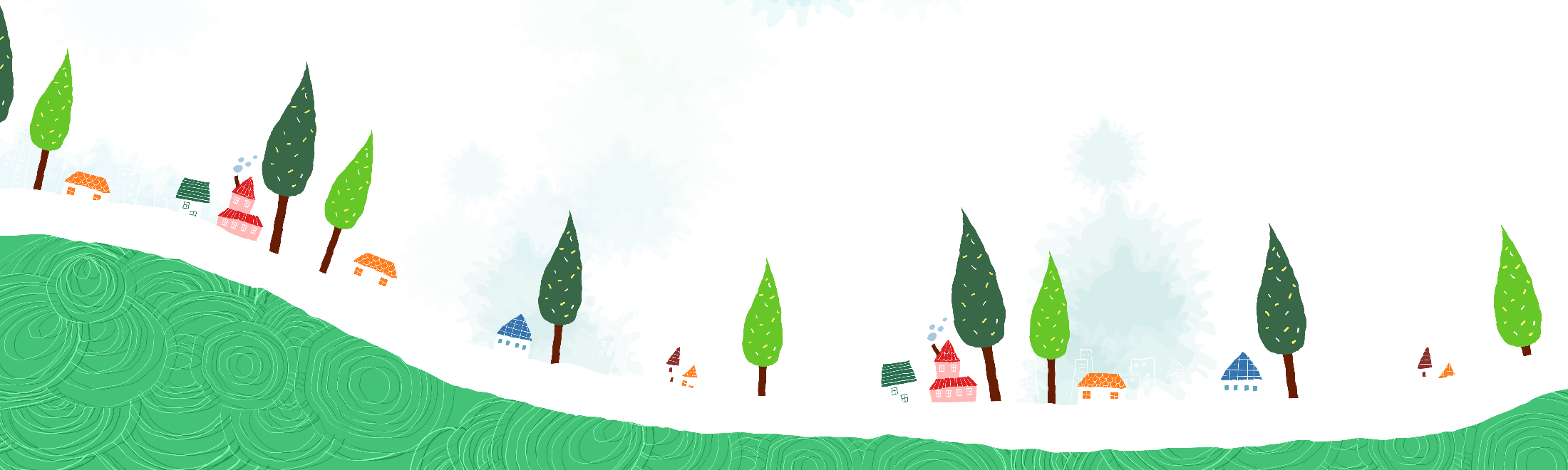 MÔN: Tiếng Việt
LỚP 1
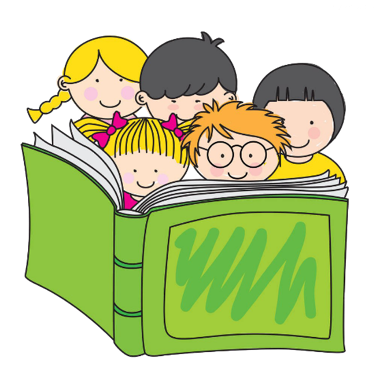 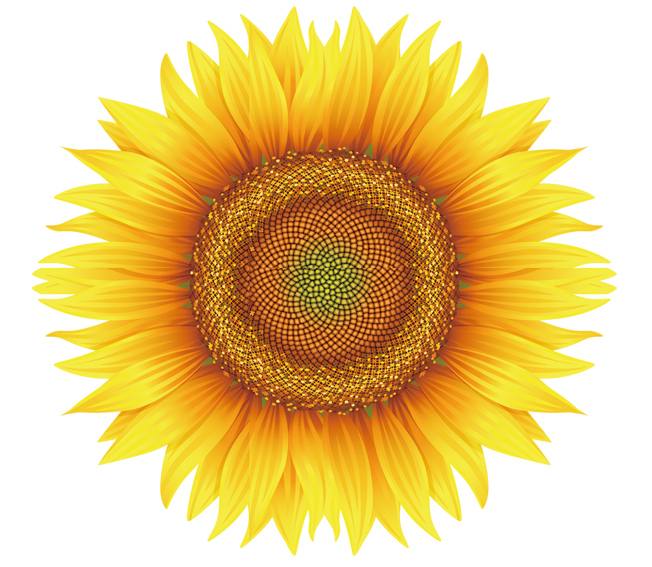 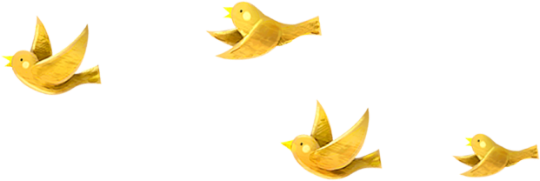 1
Khởi động
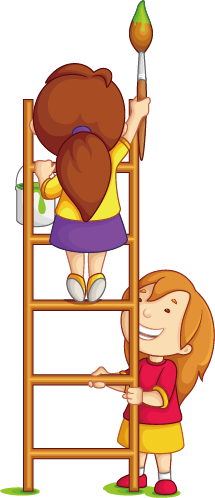 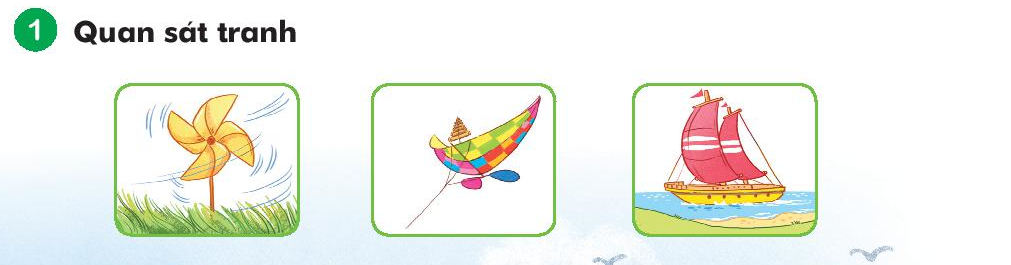 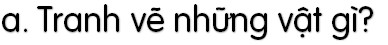 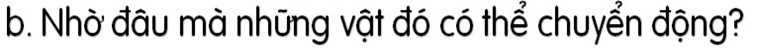 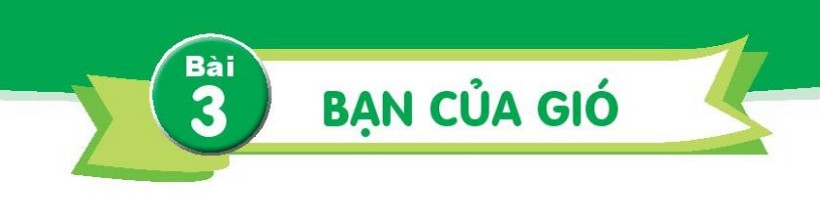 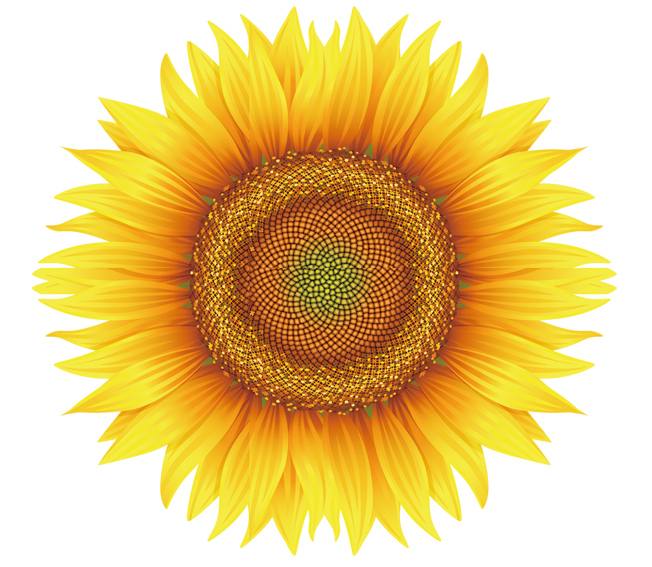 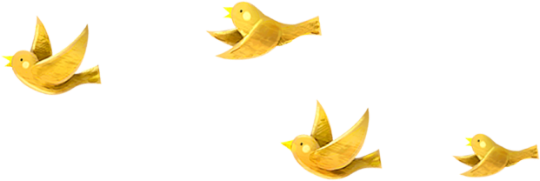 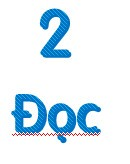 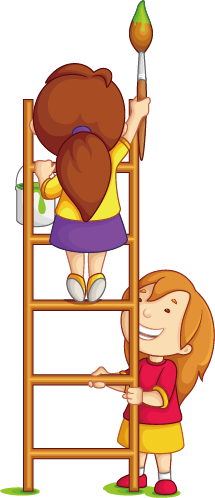 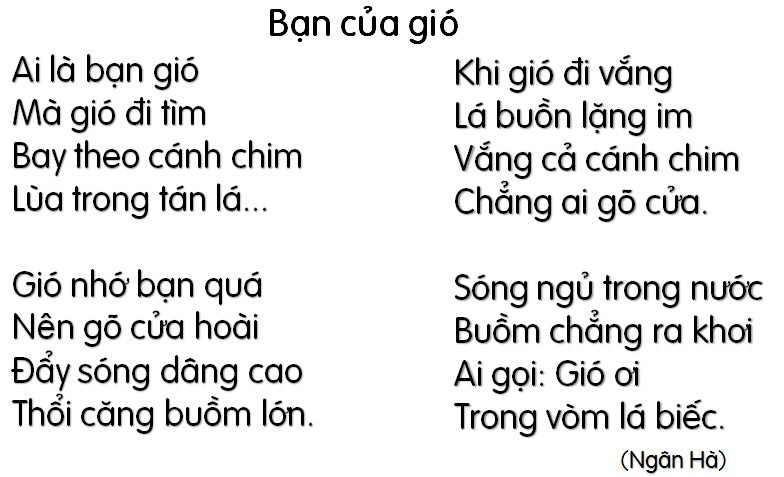 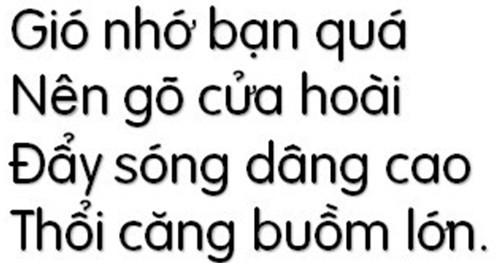 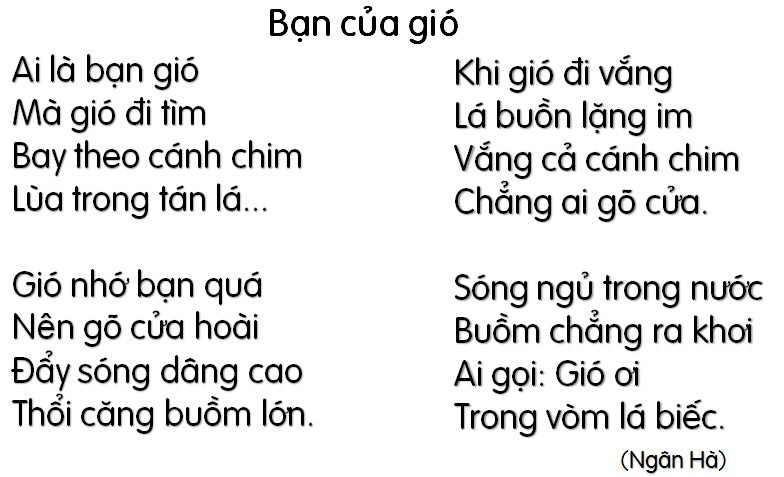 1
3
2
4
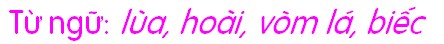 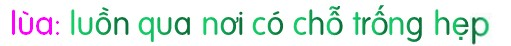 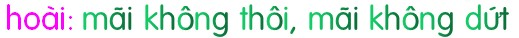 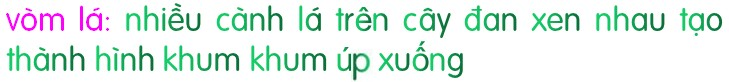 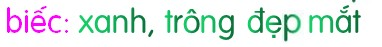 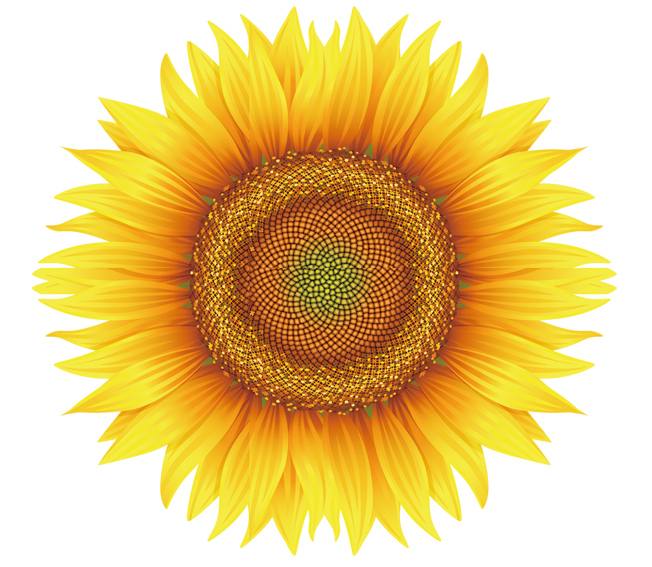 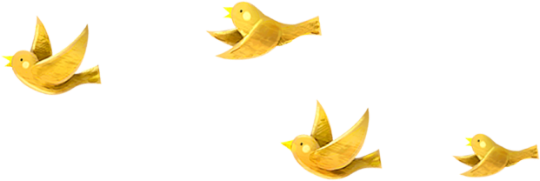 3
Tìm tiếng
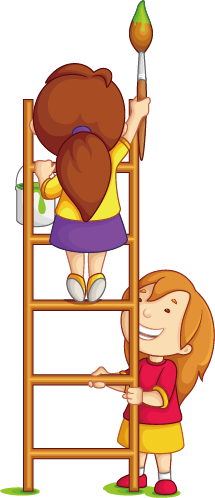 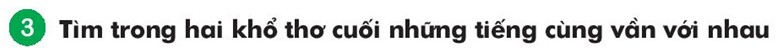 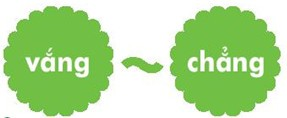 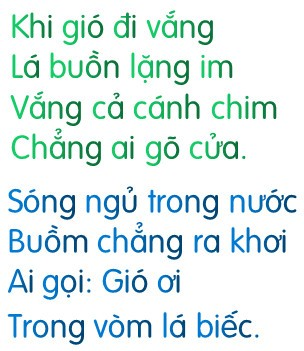 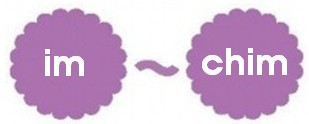 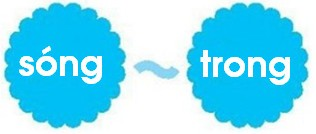 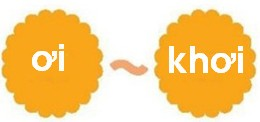 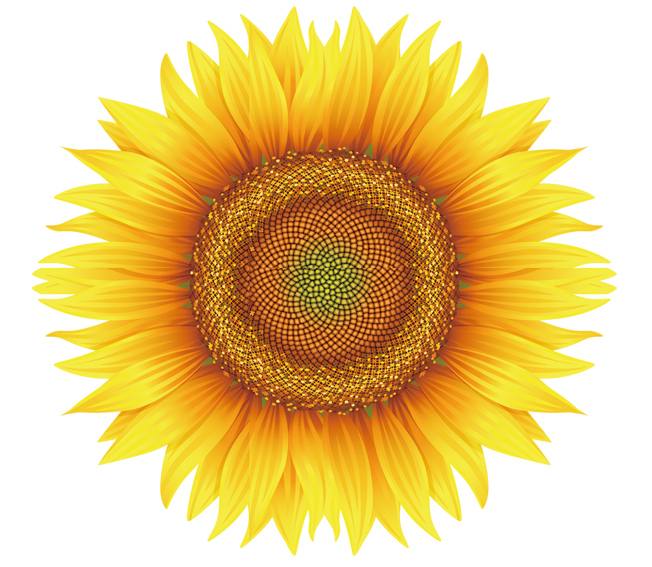 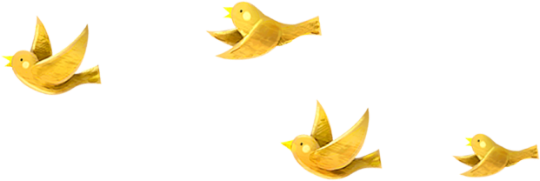 4
Viết vào vở
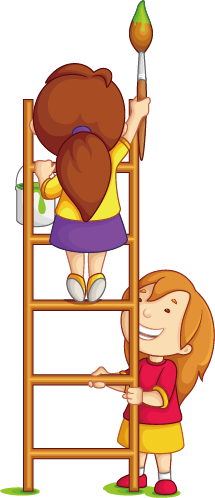 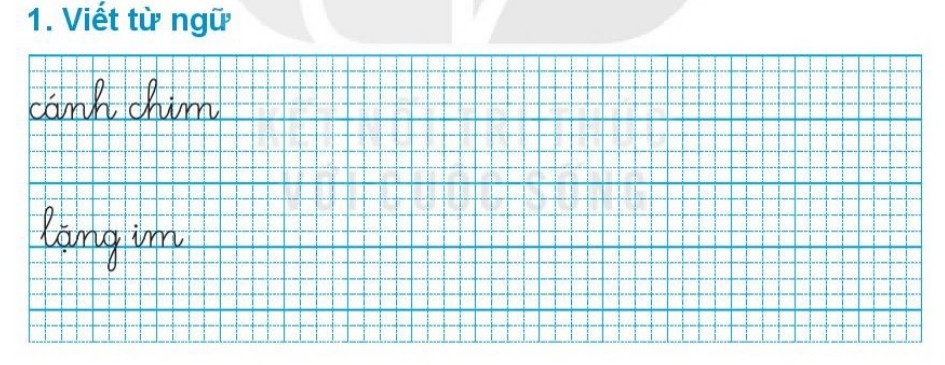 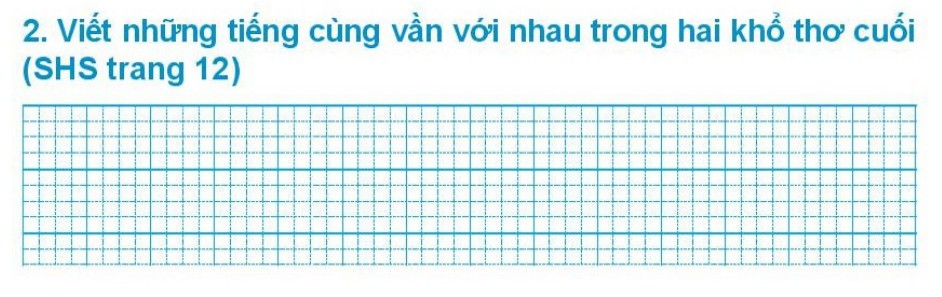 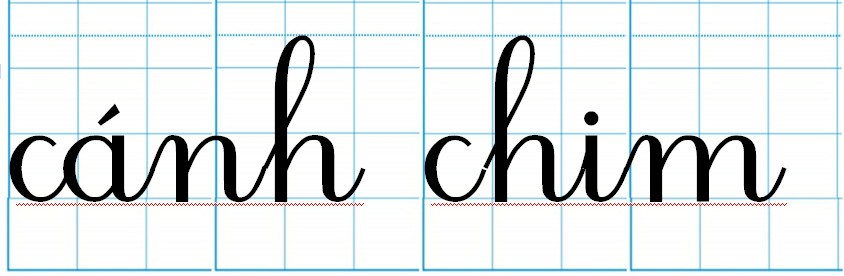 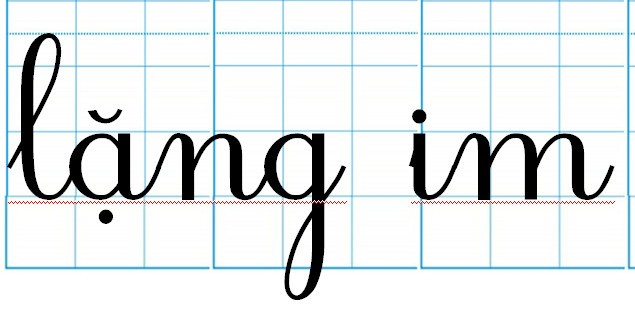 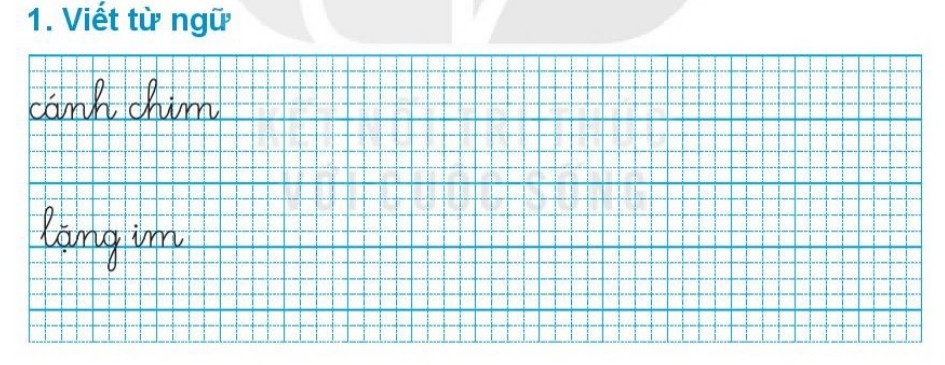 cánh chim
cánh chim
cánh chim
cánh chim
cánh chim
lặng im
lặng im
lặng im
lặng im
lặng im
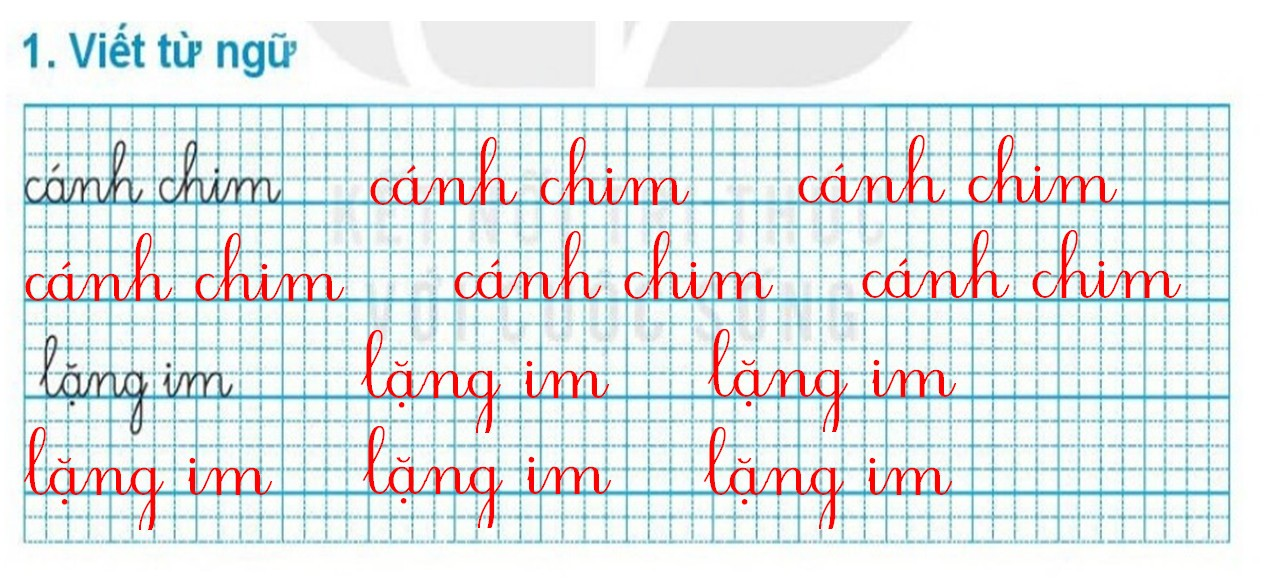 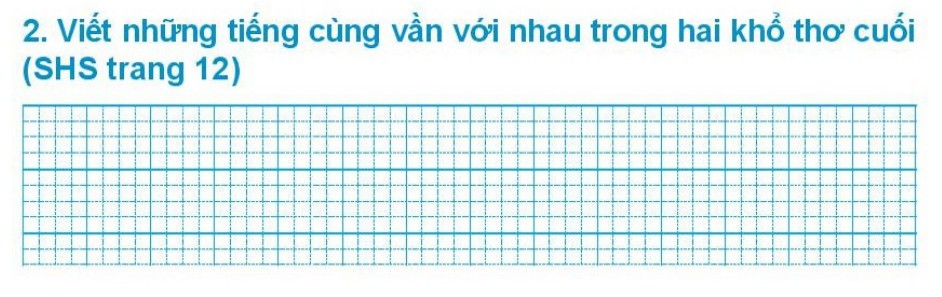 vắng – chẳng,
sóng – trong,
im- chim,
ơi – khơi.
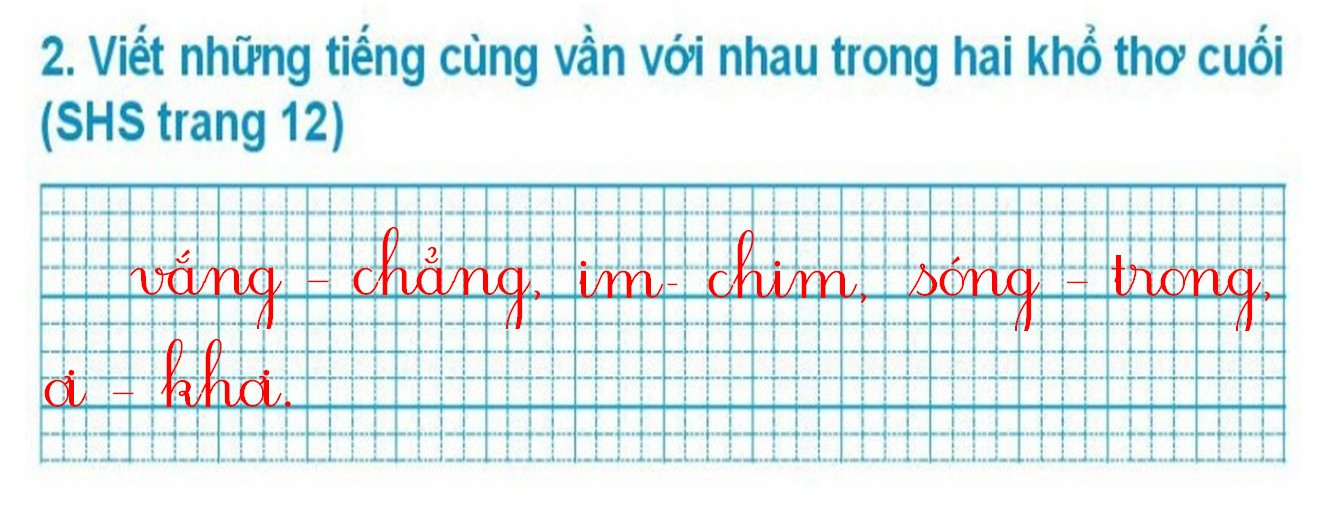 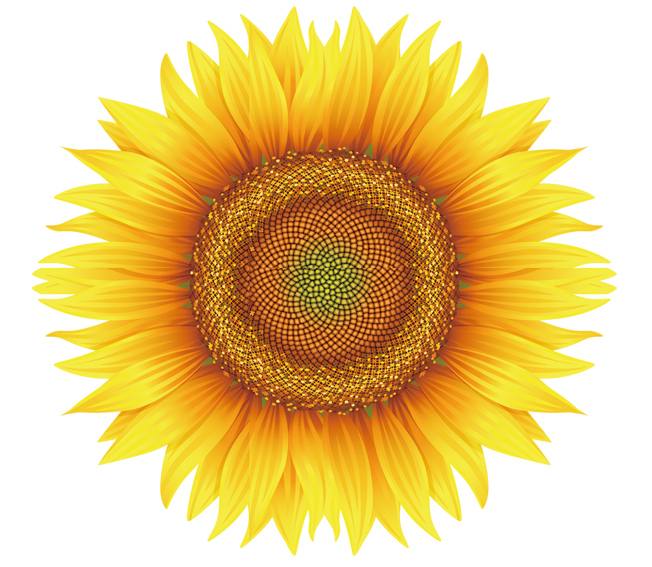 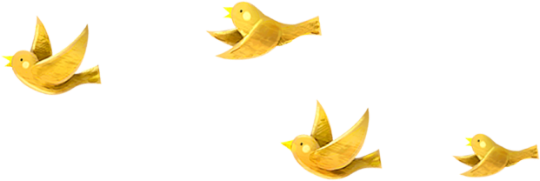 5
Trả lời 
câu hỏi
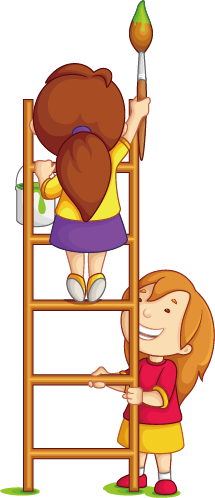 a. Ở khổ thơ thứ nhất, gió đã làm gì để tìm bạn?
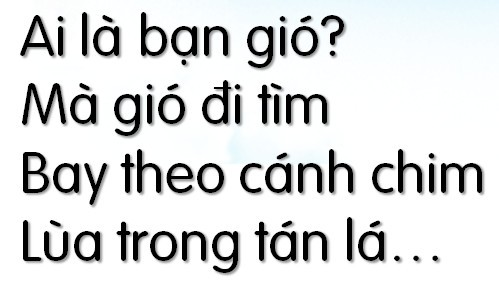 b. Gió làm gì khi nhớ bạn?
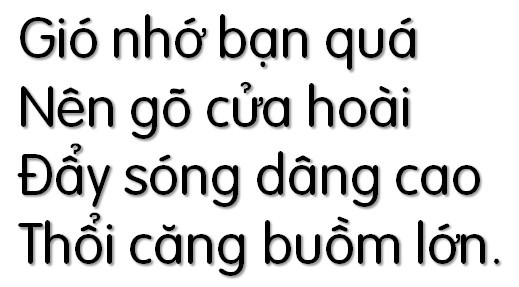 c. Điều gì xảy ra khi gió đi vắng?
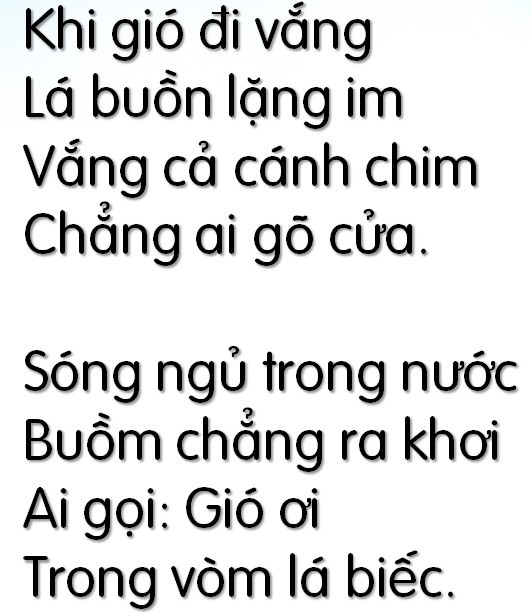 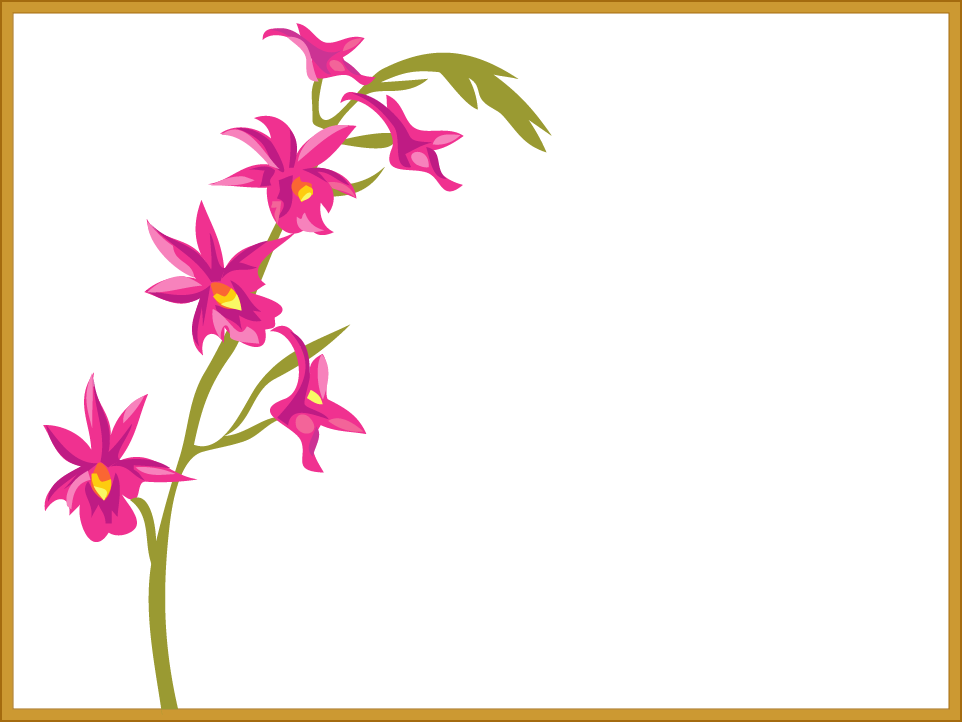 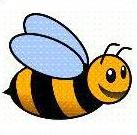 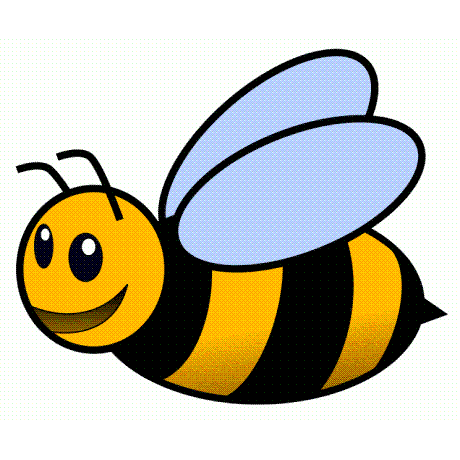 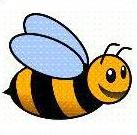 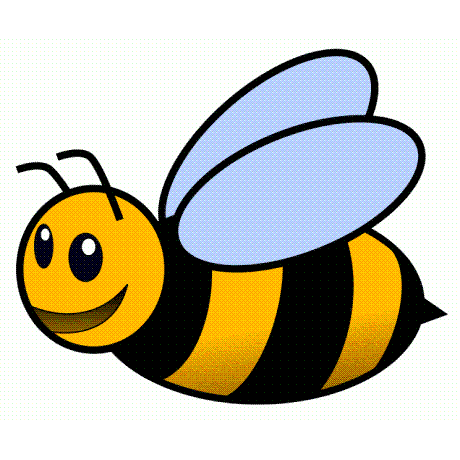 Thư giãn!
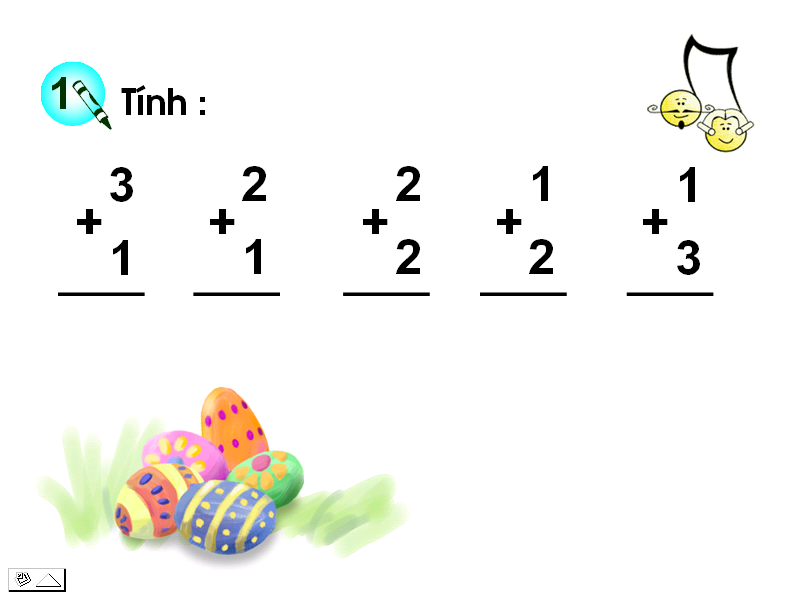 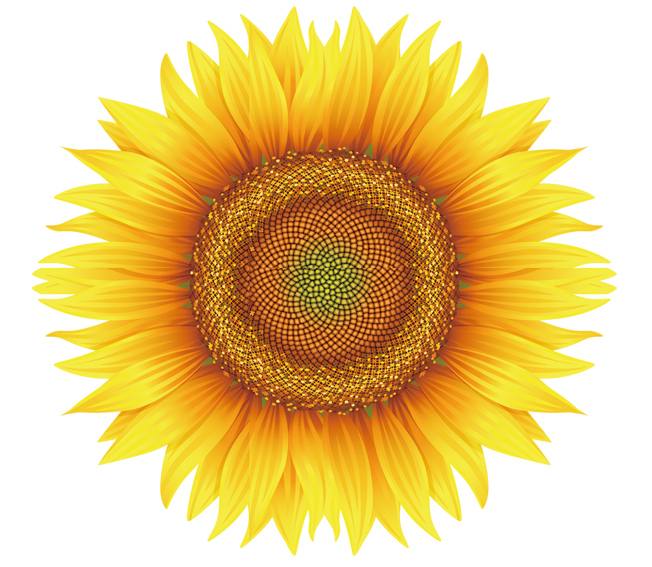 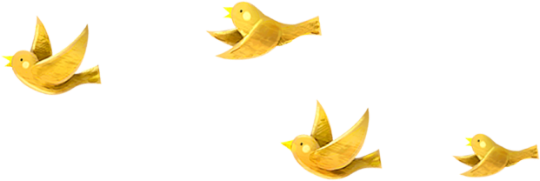 6
Học thuộc lòng
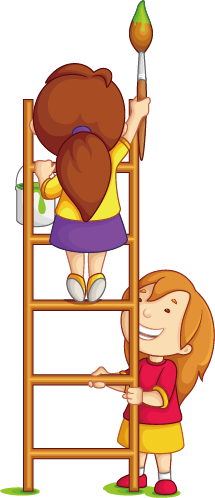 Bạn của gió
3
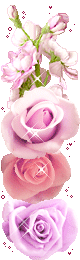 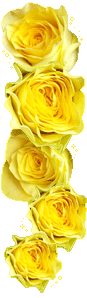 Khi gió đi vắng
Lá buồn lặng im
Vắng cả cánh chim
Chẳng ai gõ cửa.
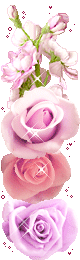 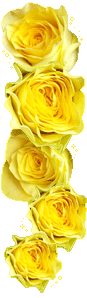 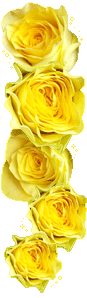 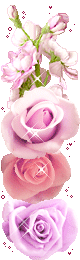 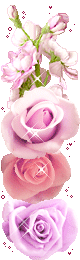 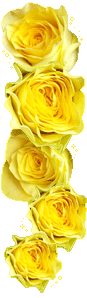 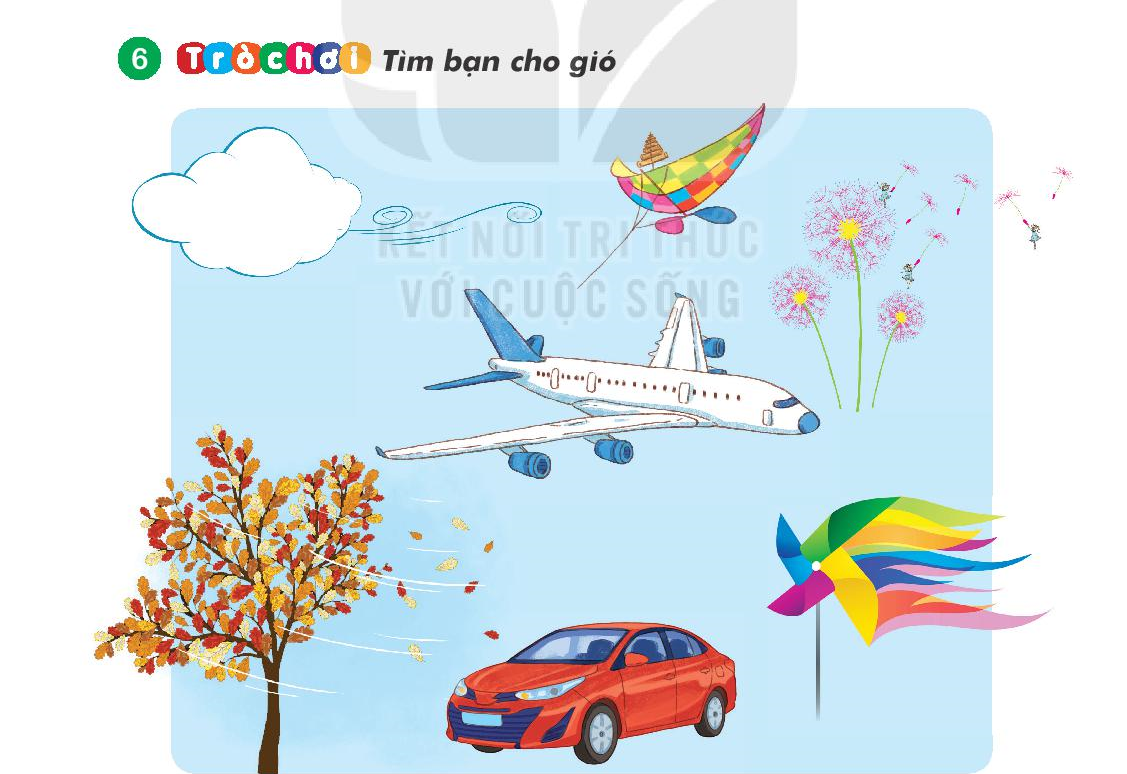 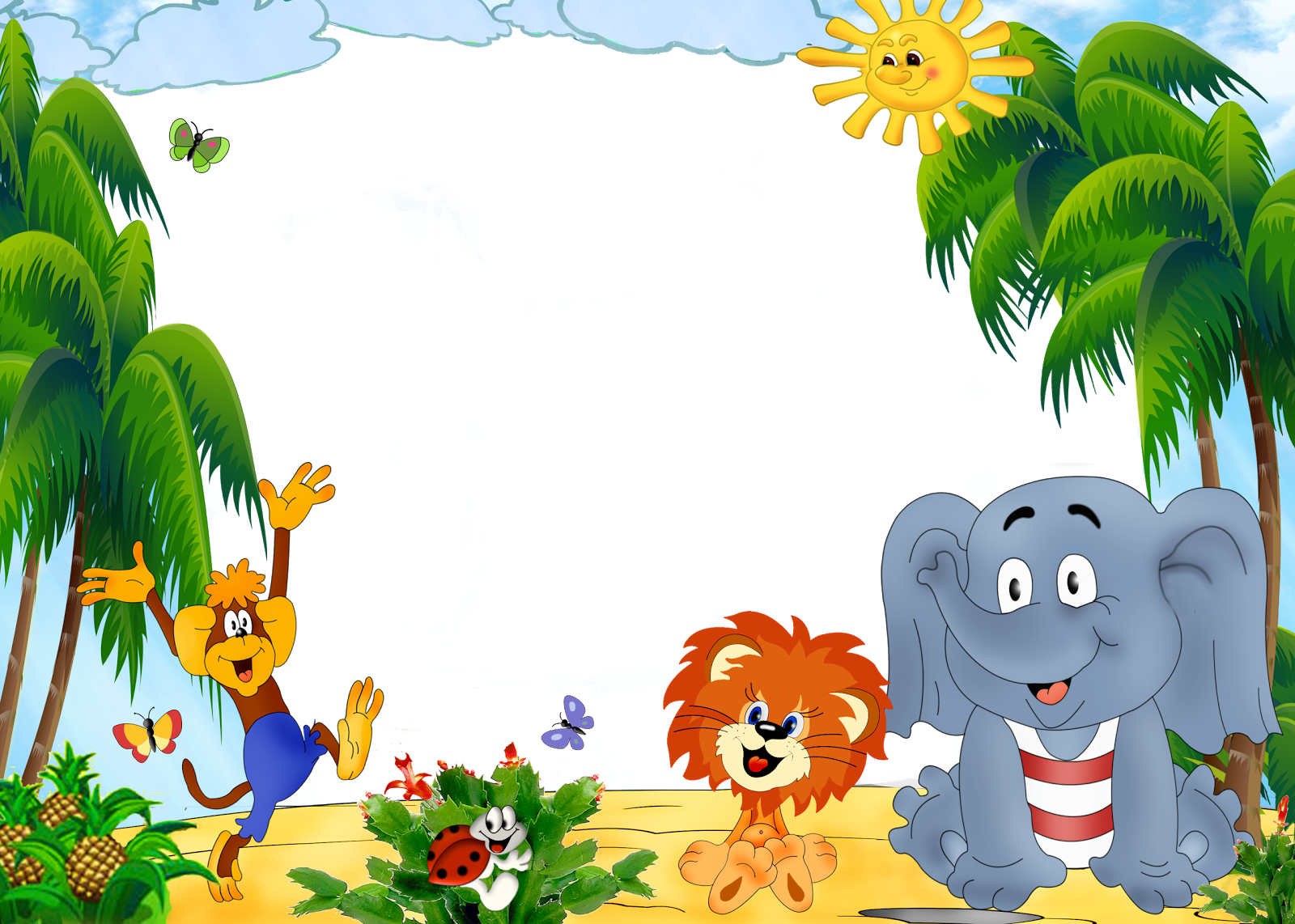 Củng cố - Dặn dò
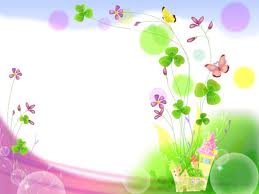 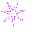 CẢM ƠN THẦY CÔ
 VÀ CÁC EM HỌC SINH
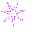 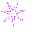 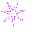 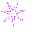 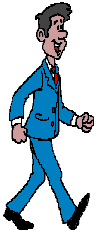 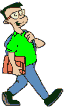 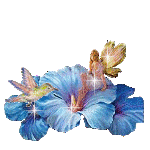 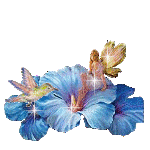 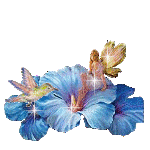 The end